Институт ядерной физики им. Г.И. Будкера Сибирского отделения Российской академии наук
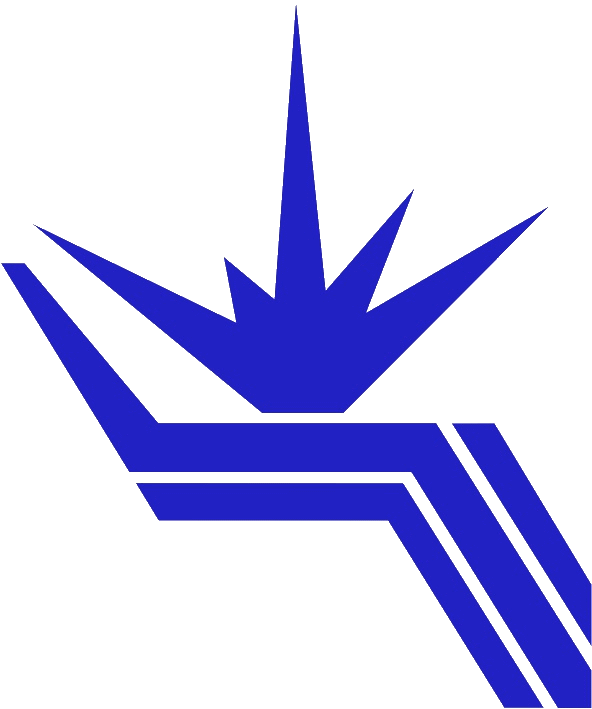 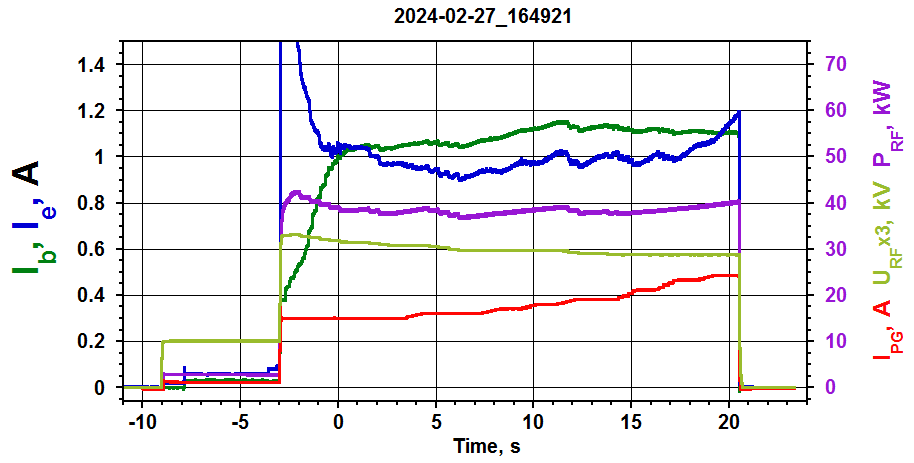 Iе
Получен пучок 1.1 А, 112 кэВ отрицательных ионов с длительностью  импульса 20 сек на стенде высоковольтного инжектора нейтралов в корпусе ДОЛ
Ib
PRF
Авторы: Сотников О.З., Санин А.Л., Бельченко Ю.И., Шиховцев И.В., Кондаков А.А., Ращенко В.В., Белавский А.В, Горбовский А.И., Амиров В.Х., Гмыря А.А., Гаврисенко Д.Ю., Ильенко Н.С.
URF x 3
IPG
В корпусе ДОЛ были продолжены работы по созданию квазистационарного источника отрицательных ионов с продолжительностью импульса 20 сек. В 2024 году была проведена  модификация системы высокочастотного питания источника с получением от генератора ВЧ мощности 75 кВт, усилен ВЧ драйвер, в который установлен щелевой охлаждаемый защитный экран, модернизирована геометрия ионно-оптической системы источника для работы в длительных импульсах с повышенной эмиссионной плотностью тока пучка 45 мА/см2, отработана тренировка ВЧ драйвера предварительным ВЧ разрядом малой мощности и тренировка вытягивающего и ускоряющего электродов ионно-оптической системы с плавным повышением напряжений в начальной части импульса. Обеспечен динамический контроль и регулирование параметров систем питания от компьютера. отрицательных ионов. Проведенные работы позволили получить пучок отрицательных ионов током 1.1.А с энергией 112 кэВ в импульсе 20 сек, и с током 1.5 А, 117 кэВ в импульсе продолжительностью 2 сек.
Осциллограммы основных параметров источника отрицательных ионов в импульсе продолжительностью более 20 сек. Зеленая линия –1.1 А ток пучка ионов Н- .
Публикации: 
O. Sotnikov, A. Ivanov, Yu. Belchenko, et al, Development of high-voltage negative ion based neutral beam injector for fusion devices, Nucl. Fusion 61 116017, (2021). 
      DOI 10.1088/1741-4326/ac175a
1